IBM i fagdag
11. september 2024
Marianne Ottersen
Utvikler i Eika Forsikring
Code for
COMMON EUROPE 2024
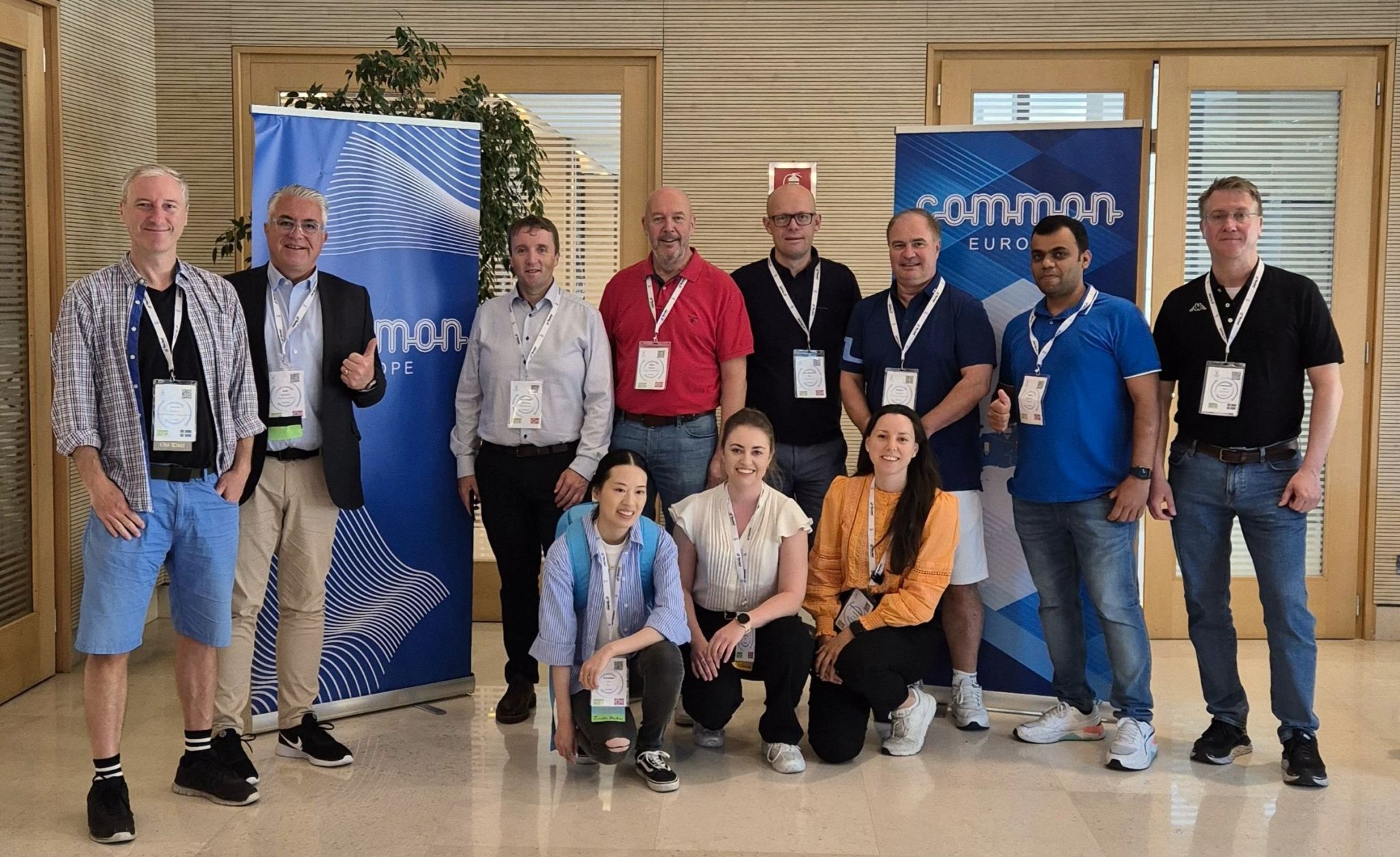 COMMON EUROPE 2024
Christian Jorgensen, Sébastien Julliand, Liam Barry Allan
https://github.com/codefori/vscode-ibmi
https://github.com/codefori/vscode-ibmi
https://github.com/codefori/vscode-ibmi
Installer VS Code
Det er enkelt!
1
2
3
4
5
(Installer Extension
Code for i)
Fork GitHub repository
Gjør endringer lokalt
Commit til GitHub
Prøv det selv?
Fresht interface
Bli kjent med Git
Bidra
VS Code er rask, moderne og ser bra ut! 
Integrasjon med Git.
En god måte å bli kjent med Git, og se hvor enkelt man kan samarbeide!
Gyllen mulighet til å bidra inn i IBM i community. 
Bli kjent og dele idéer!
Prøv det selv?
Fresht interface
Bli kjent med Git
Bidra
VS Code er rask, moderne og ser bra ut! 
Integrasjon med Git.
En god måte å bli kjent med Git, og se hvor enkelt man kan samarbeide!
Gyllen mulighet til å bidra inn i IBM i community. 
Bli kjent og dele idéer!
TAKK FOR MEG
Email
marianne.ottersen@eika.no